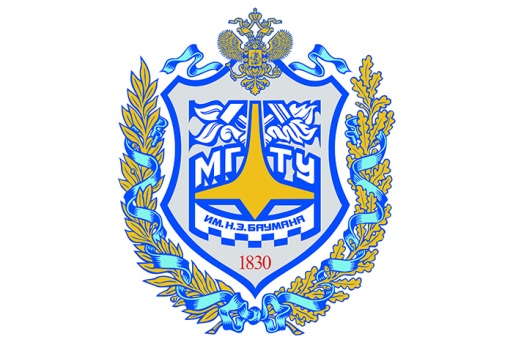 Особенности проведения заседаний ГЭК
с применением ДОТ
2020 г.
ОСНОВНЫЕ ТРЕБОВАНИЯ К ГИА
Необходимые документы
расчётно-пояснительная записка с заданием на ВКР, подписанная студентом, руководителем, всеми консультантами и нормоконтролёром;

комплект чертежей или иллюстративного материала, подписанных студентом, руководителем или консультантом, и нормоконтролёром;

задание на выполнение ВКР, подписанное студентом, руководителем, всеми консультантами, и утверждённое заведующим кафедрой;

календарный план, подписанный студентом, руководителем, всеми консультантами, нормоконтролёром и утверждённый заведующим кафедрой;

направление на защиту (отзыв руководителя + успеваемость из деканата);

акт проверки работ на объём заимствований, подписанный студентом и нормоконтролёром;

рецензия на ВКР (для магистров – обязательно внешняя), подписанная рецензентом
ОСНОВНЫЕ ТРЕБОВАНИЯ К ГИА с ДОТ
Условия проведения защиты ВКР

Необходимые документы
Подготовка электронных документов к проведению защиты ВКР
Документы
Деканат
За 3 дня: Справка об успеваемости
Секретарь ГЭК
a.krokhina@bmstu.ru
Руководитель ВКР
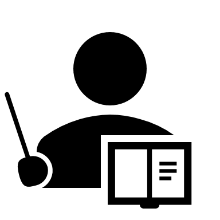 За 6 дней направляет секретарю: Направление на ГИА (с отзывом руководителя)   
За 4 дня направляет секретарю: 
- окончательный вариант РПЗ (+копия на почту Ю.В. Пластинину tiffoen@gmail.com)  
- презентации (+ копия на почту Божевской kbozhevskaya@inbox.ru)
За 2 дня: рецензия (для магистров)

Загрузка документов на сайт
За 6 дней: РПЗ
За 6 дней направляет:
1. РПЗ (+задание и календарный план), презентация;                            2. Направление на ГИА;       3. Рецензия.
За 1 неделю проходит предзащиту
Нормоконтролер
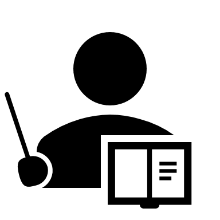 За 2-4 дня направляет: Акт проверки на объем заимствования
Обучающийся
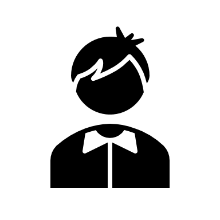 Документы, рассылаемые преподавателями и сотрудниками МГТУ им. Н.Э.Баумана с официальной персональной почты в домене @bmstu.ru приравниваются к собственноручно подписанным документам
Подготовка электронных документов к проведению защиты ВКР
Секретарь ГЭК собирает все предоставленные (присланные по официальной электронной почте) документы по каждому выпускнику в отдельные папки. 

После окончания периода реализации образовательных программ с применением дистанционных образовательных технологий в недельный срок все участники процесса организации и проведения государственной итоговой аттестации (заведующий кафедрой, деканат, руководитель ВКР (НКР), нормоконтролер, председатель и члены ГЭК, секретарь ГЭК, обучающийся) оформляют все документы в соответствии с принятыми в Университете требованиями к порядку проведения ГИА, подготовки и защиты ВКР и НКР, в том числе в обязательном порядке оформление протоколов ГЭК. 

Обучающийся обязан представить на кафедру для хранения скрепленный (переплетенный, сброшюрованный) вариант выпускной квалификационной работы (научно-квалификационной работы), включая подписанные части ВКР (НКР), направление на защиту (при необходимости), рецензию (при необходимости), акт проверки на объем заимствования, а также сдать зачетную книжку для оформления в ней результатов ГИА.
ОСОБЕННОСТИ ПРОВЕДЕНИЯ ГИА с ДОТ
Документы, рассылаемые преподавателями и сотрудниками МГТУ им. Н.Э.Баумана с официальной персональной почты в домене bmstu.ru, приравниваются к собственноручно подписанным документам. 

Проведение государственной итоговой аттестации с использованием дистанционных технологий проводится после идентификации личности обучающегося. Идентификация личности осуществляется путем сравнения фотографии обучающегося в документе МГТУ им. Н.Э. Баумана (зачетной книжке, студенческом (аспирантском) билете, пропуске) с лицом, вышедшим на связь. 

Обучающиеся несут ответственность за достоверность представляемых для идентификации данных. 

Обучающийся должен самостоятельно обеспечить аппаратное и программное обеспечение своего рабочего места для реализации дистанционного взаимодействия с ГЭК со стороны обучающегося в соответствии с установленными требованиями.
ПРОЦЕДУРА ПРОВЕДЕНИЯ ГИА с ДОТ
1. В день проведения заседания ГЭК ответственный за техническое сопровождение процедуры ГЭК не позднее, чем за 10 минут до начала проведения заседания начинает видеоконференцию с наименованием «Заседание ГЭК кафедры (указывается название и индекс кафедры)», приглашает к участию в заседании председателя ГЭК, членов ГЭК и обучающихся. 

2. Председатель и члены ГЭК, секретарь ГЭК, обучающиеся подключаются к заседанию ГЭК по ссылкам на конкретную видеоконференцию. 
При подтверждении устойчивого соединения со всеми участниками ГЭК с не менее 2/3 членов ее состава заседание считается открытым. 

3. Секретарь ГЭК представляется, оглашает дату и время заседания ГЭК, объявляет о начале заседания. 
Председатель ГЭК представляется, оглашает количество присутствующих членов, указав на наличие кворума. 

4. Секретарь ГЭК доводит до обучающихся информацию по процедуре проведения заседания ГЭК: продолжительность, порядок, регламент и т.п. 

5. При наличии вопросов у обучающихся по процедуре проведения государственного экзамена их направляют секретарю ГЭК с помощью текстового сообщения в общем чате заседания.
ПРОЦЕДУРА ПРОВЕДЕНИЯ ГИА с ДОТ
6. После процедуры представления председателя и членов ГЭК обучающиеся могут покинуть заседание, за исключением первого обучающегося в графике защит ВКР данного заседания ГЭК. 

7. Перед началом выступления обучающегося в соответствии с графиком защит ВКР (НКР) данного заседания ГЭК секретарь ГЭК не менее чем за 5 минут уведомляет обучающегося о необходимости присоединиться к заседанию (в случае его отсутствия в видеоконференции), используя средства видеоконференции, или отправив сообщение в общем чате заседания (или на личную электронную почту)

8. Затем приглашает следующего обучающегося приступить к защите ВКР (НКР), отчетливо вслух произнося его фамилию, имя и отчество (при наличии) и наименование темы ВКР (НКР). 

И т.д.
ПРОЦЕДУРА ПРОВЕДЕНИЯ ГИА с ДОТ
9. Для доклада обучающемуся отводится определенное время. 
Допускается использование обучающимся доклада по теме ВКР (НКР) в виде видеопрезентации (с соблюдением установленного времени) и дальнейшими ответами на вопросы в онлайн-режиме. 

10. По окончании доклада секретарем ГЭК зачитываются отзыв руководителя и рецензия(и) (при наличии), членами ГЭК задаются вопросы, на которые обучающийся дает развернутые ответы. 

11. Обсуждение результатов защиты ВКР (НКР) происходит после отключения от аудио- и видеосвязи обучающихся. 
По решению ГЭК обсуждение результатов защиты ВКР может проводиться в рамках отдельной видеоконференции, в которой участвуют только члены ГЭК. 
При обсуждении результатов защиты ВКР (НКР) учитываются результаты прохождения нормоконтроля, результаты освоения учебного плана обучающимся и уровень сформированности компетенций. 
Решения комиссий принимаются простым большинством голосов от числа лиц, входящих в состав комиссий и участвующих в заседании. При равном числе голосов председательствующий обладает правом решающего голоса. 
После обсуждения секретарь ГЭК фиксирует его результаты в протоколах заседания ГЭК.
ПРОЦЕДУРА ПРОВЕДЕНИЯ ГИА с ДОТ
12. Результаты защиты ВКР (НКР) с применением дистанционных технологий объявляются обучающимся в день проведения аттестационного испытания. Результаты защиты ВКР объявляются председателем ГЭК, который отчетливо вслух озвучивает ФИО обучающегося и выставленную ему оценку («отлично», «хорошо», «удовлетворительно», «неудовлетворительно»), и в случае успешной защиты ВКР (НКР) объявляет решение ГЭК о присвоении квалификации, предусмотренной основной образовательной программой, а также озвучивает особые решения ГЭК – рекомендации о выдаче диплома с отличием, к поступлению в аспирантуру и т.п. 

13. В случае, если обучающийся не имеет возможности для защиты ВКР (НКР) с применением дистанционных технологий, он сообщает об этом электронным письмом в домене @student.bmstu.ru заведующему кафедрой (руководителю ВКР (НКР), секретарю ГЭК), не позднее начала проведения защиты. В этом случае протокол заседания ГЭК не заполняется, а защита переносится по уважительной причине. 

Обучающиеся, не прошедшие государственной итоговой аттестации в связи с неявкой на государственное аттестационное испытание по уважительной причине, вправе пройти ее в течение 6 месяцев после завершения государственной итоговой аттестации.
После окончания периода реализации образовательных программ с применением дистанционных образовательных технологий в недельный срок все участники процесса организации и проведения государственной итоговой аттестации (заведующий кафедрой, деканат, руководитель ВКР (НКР), нормоконтролер, председатель и члены ГЭК, секретарь ГЭК, обучающийся) оформляют все документы в соответствии с принятыми в Университете требованиями к порядку проведения ГИА, подготовки и защиты ВКР и НКР, в том числе в обязательном порядке оформление протоколов ГЭК. 

Обучающийся обязан представить на кафедру для хранения скрепленный (переплетенный, сброшюрованный) вариант выпускной квалификационной работы (научно-квалификационной работы), включая подписанные части ВКР (НКР), направление на защиту (при необходимости), рецензию (при необходимости), акт проверки на объем заимствования, а также сдать зачетную книжку для оформления в ней результатов ГИА.